ESCALA ANALÓGICA VISUAL DE ADHERENCIA
Es muy difícil tomar la medicación todos los días de la manera indicada. Más difícil cuando son muchos medicamentos o muchas veces al día. 




Señale en la línea de abajo el punto que mejor defina CÓMO ha tomado la medicación DURANTE LOS ÚLTIMOS 30 DÍAS:
0% significa que no ha tomado ninguna dosis de medicación.
50% que ha tomado la mitad de las dosis recetadas. 
100% que ha tomado todos sus medicamentos a las horas indicadas y sin olvidarse ningún día.
¿CÓMO HA TOMADO TODA SU MEDICACIÓN DOMICILIARIA?
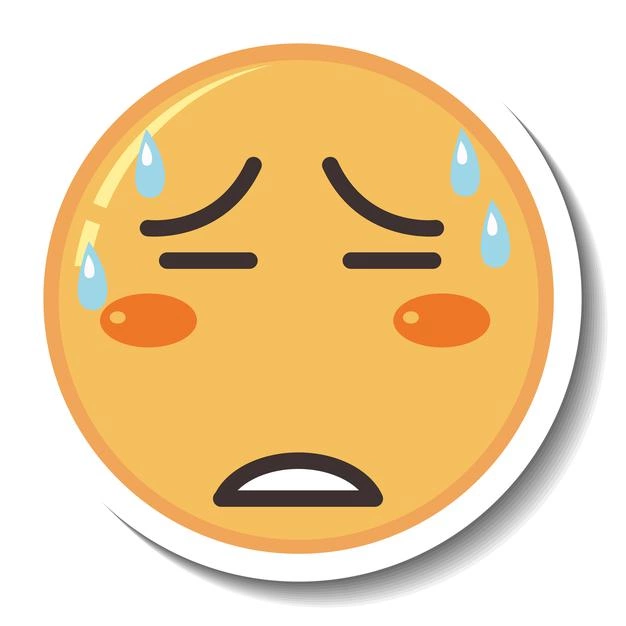 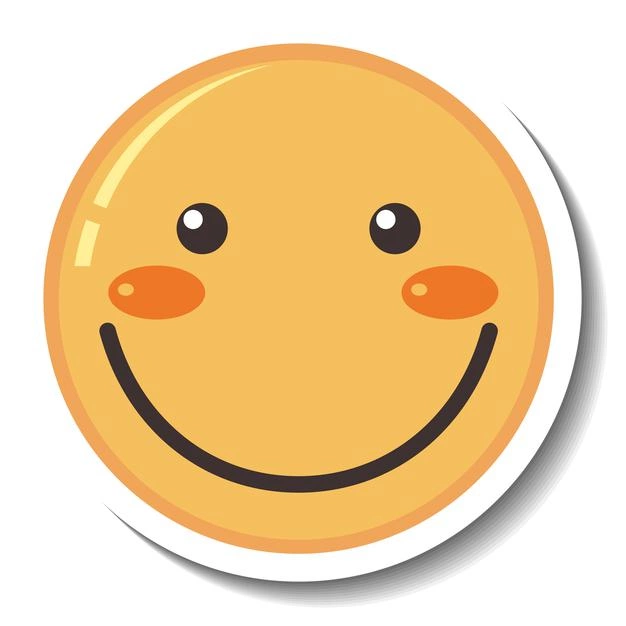 ESCALA ANALÓGICA VISUAL DE ADHERENCIA
Es muy difícil tomar la medicación todos los días de la manera indicada. Más difícil cuando son muchos medicamentos o muchas veces al día. 




Señale en la línea de abajo el punto que mejor defina CÓMO ha tomado la medicación DURANTE LOS ÚLTIMOS 30 DÍAS:
0% significa que no ha tomado ninguna dosis de medicación.
50% que ha tomado la mitad de las dosis recetadas. 
100% que ha tomado todos sus medicamentos a las horas indicadas y sin olvidarse ningún día.
¿CÓMO HA TOMADO LA MEDICACIÓN  QUE RECOGE EN EL HOSPITAL?
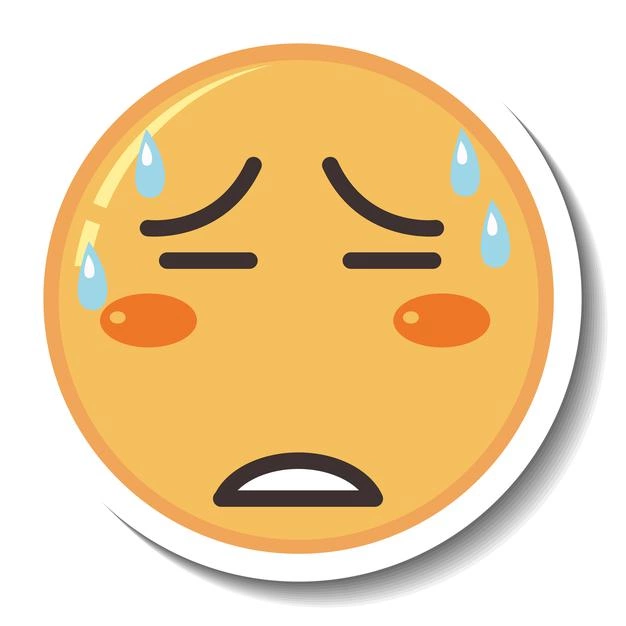 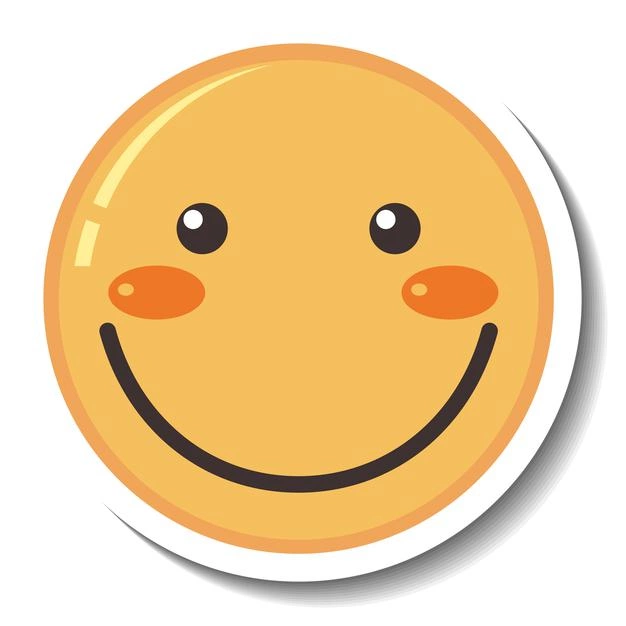